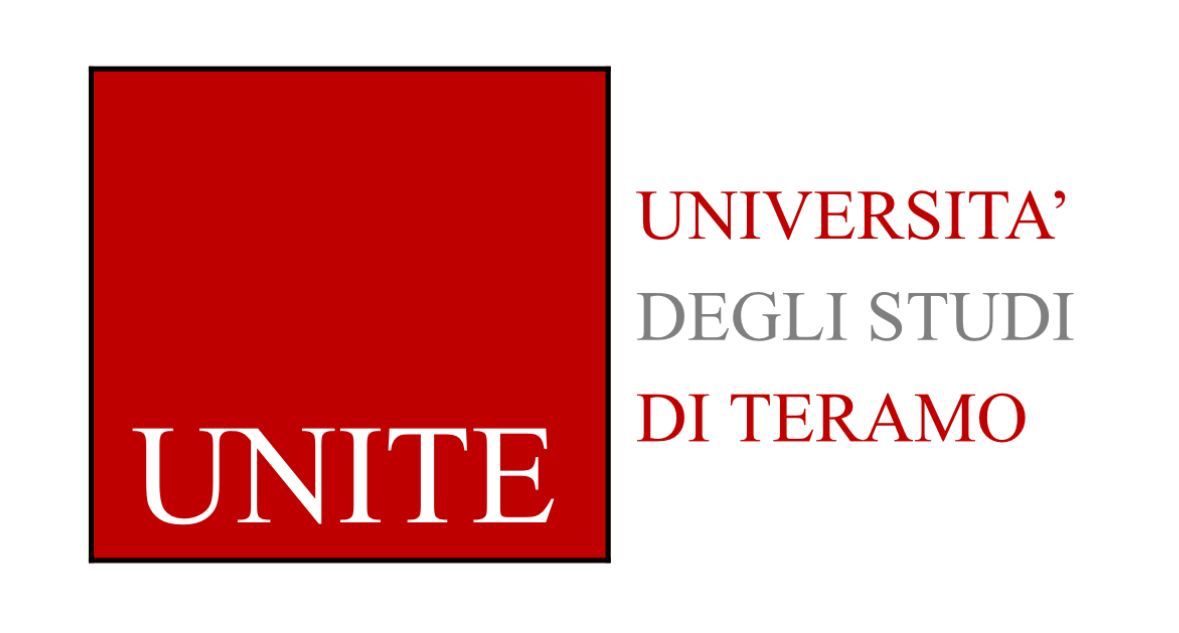 LA MARCA NEI MERCATI INTERNAZIONALI
Le imprese che già dispongono di una marca affermata nel loro mercato di origine sono sovente avvantaggiate poiché hanno la possibilità di:• presentarsi ai nuovi consumatori con una certa notorietà e un'immagine in parte già acquisita e sperimentata altrove;• bilanciare il potere contrattuale della distribuzione, dal momento che gli intermediari sono più facilmente indotti a inserire nel proprio assortimento marche che hanno dimostrato la loro forza in altri Paesi;• ridurre le barriere competitive all'ingresso nei nuovi mercati;• prolungare il ciclo di vita della marca, poiché essa può trovarsi in fasi diverse del proprio iter evolutivo a seconda dei Paesi.
La costruzione di una politica di marca a livello internazionale implica la preliminare considerazione dell'impatto della globalizzazione sui processi di consumo. Da un lato, tale impatto è spesso inteso nel senso di una diminuzione delle distanze culturali e comportamentali tra le popolazioni del pianeta, fino all'emergere di un consumatore «universale». Dall'altro lato, si assiste a una generale crescita della varietà e della variabilità nella sfera dei bisogni e dei comportamenti della domanda, nel senso che le attese dei consumatori si fanno via via più sofisticate, nascono bisogni sempre più specifici, differenziati e mutevoli.
La definizione del posizionamento della marca rappresenta l'anello di congiunzione essenziale fra l'analisi interna ed esterna all'impresa e la formulazione delle politiche di marketing operativo. La definizione del posizionamento dev'essere infatti ispirata dall'obiettivo di avvicinare la percezione del bene/servizio proposto dall'impresa a quello giudicato «ideale» del segmento al quale si intende indirizzare la marca.
La possibilità di adottare un posizionamento standardizzato implica l'individuazione di un criterio di positioning in grado di funzionare in più Paesi. Da questo punto di vista, un posizionamento generico, basato per esempio sugli attributi del prodotto o sui benefici funzionali ottenibili da tali attributi, può risultare la via più semplice.
Vi sono comunque situazioni nelle quali la ricerca di un posizionamento standardizzato avrebbe poco senso: • posizionamento già occupato; • motivazioni diverse da parte del cliente; •diversa quota di mercato detenuta.• immagini di marca diverse.
le opzioni disponibili all'impresa per lo sviluppo internazionale della sua marca sono le seguenti: • think global, act global, la quale si sostanzia nella proposta di un vero e proprio global brand, che ricerca un posizionamento strategico assolutamente invariato in tutti i Paesi in cui opera, e agisce di conseguenza proponendo la stessa immagine di marca e la stessa politica di marketing operativo;• think local, act local, che per ogni Paese concepisce un posizionamento strategico locale, diverso e unico il quale prevede un'immagine di marca accompagnata da una politica di marketing dedicata al mercato di destinazione, in virtù delle significative differenze in termini di gusti, tradizioni e abitudini dei consumatori di quel contesto.
Uno studio condotto da Aaker e Joachimsthaler e ampliato da Dentsu, un gruppo di comunicazione di origine giapponese presente su scala globale, è giunto alla conclusione che un sistema efficace di global brand management debba vincere alcune sfide:
• lo sviluppo di un sistema di comunicazione che permetta la condivisione delle informazioni, delle conoscenze e delle best practice fra le varie aree geografiche in cui è presente la marca. I manager di ogni Paese devono essere in grado di conoscere i programmi che, altrove, hanno ottenuto successo o, al contrario, sono falliti. Essi hanno anche l'esigenza di poter facilmente dare e ricevere conoscenza e informazioni sui consumatori. Per molte marche, ciò implica che una persona o un piccolo team identifichi e dissemini le esperienze, con il supporto di meeting internazionali in cui i manager coinvolti possano scambiarsi le rispettive esperienze.
• la creazione di un sistema di pianificazione della marca a livello globale. Nello sviluppo delle strategie, tutti i country manager devono usare un linguaggio comune, gli stessi input di analisi strategica e i medesimi modelli analitici per il brand management. Senza questa condivisione, è improbabile che si sviluppino sinergie tra i vari Paesi.
Pur in assenza di uno schema di riferimento universalmente accettato, vi è diffusa condivisione sul fatto che il processo dovrebbe: a) includere un'analisi dei consumatori, dei concorrenti e della marca; b) evitare un'eccessiva focalizzazione dell'analisi sugli attributi tangibili e i benefici funzionali, c) annoverare programmi di comunicazione dell'identità di marca alle risorse umane che collaborano nell'azienda, se è il caso con l'ausilio di un «brand book»; d) comprendere criteri di misurazione della brand equity; e) contenere un meccanismo che colleghi le strategie globali alle strategie dei singoli Paesi;
• la formazione di una struttura organizzativa per la pianificazione della marca a livello globale. I manager locali sono sovente convinti dell'unicità della loro specifica situazione, con la conseguente idea che le percezioni, i giudizi e le best pratice degli altri Paesi non possano essere applicati al loro mercato. Per superare tale problema, si ritiene che la responsabilità della marca a livello globale debba essere attribuita a un individuo oppure a un gruppo, costituito da rappresentanti dei diversi Paesi, in grado di svolgere un ruolo di direzione o semplicemente di supporto.